Урок письма по теме «Заглавная и строчная буквы З,з».Учитель начальных классов МОУ «СОШ с. Заветное»Морозова Светлана Николаевна
Привет, друзья!
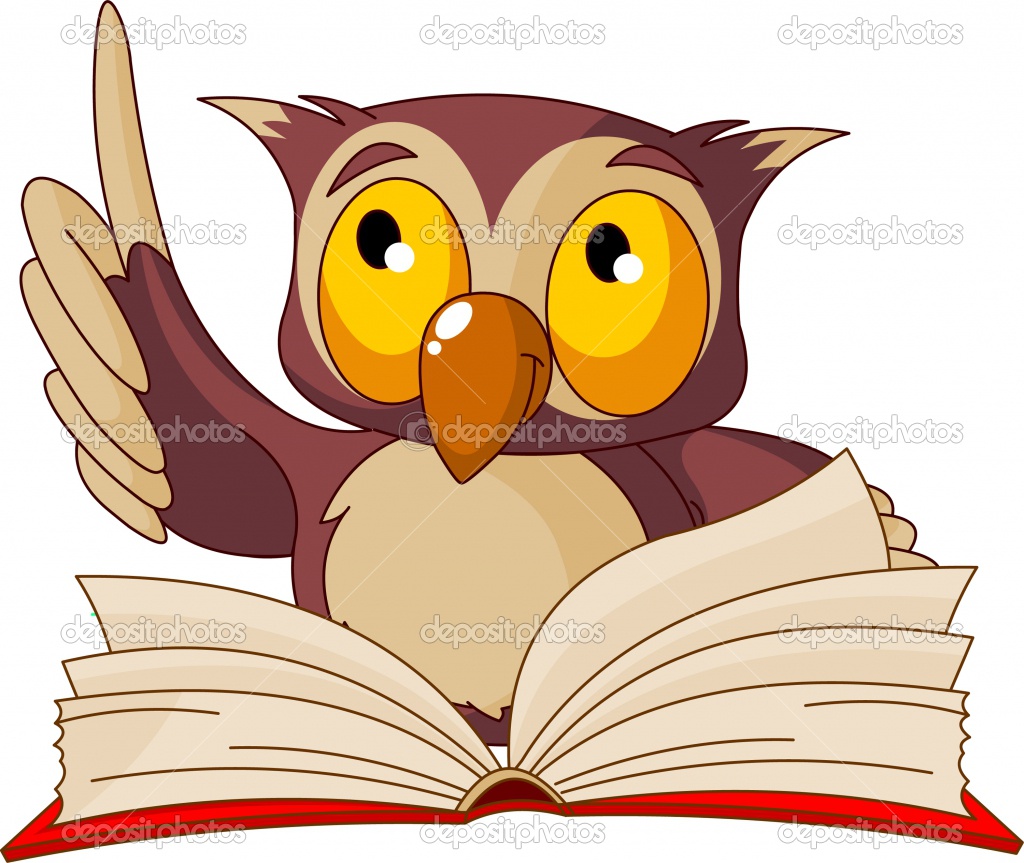 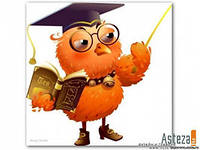 заяц
зверята
звезда
зебра
зима
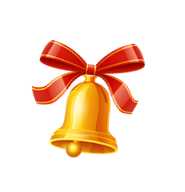 З
З
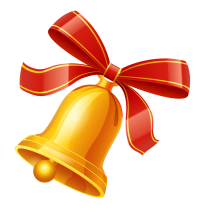 з
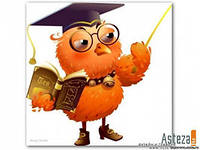 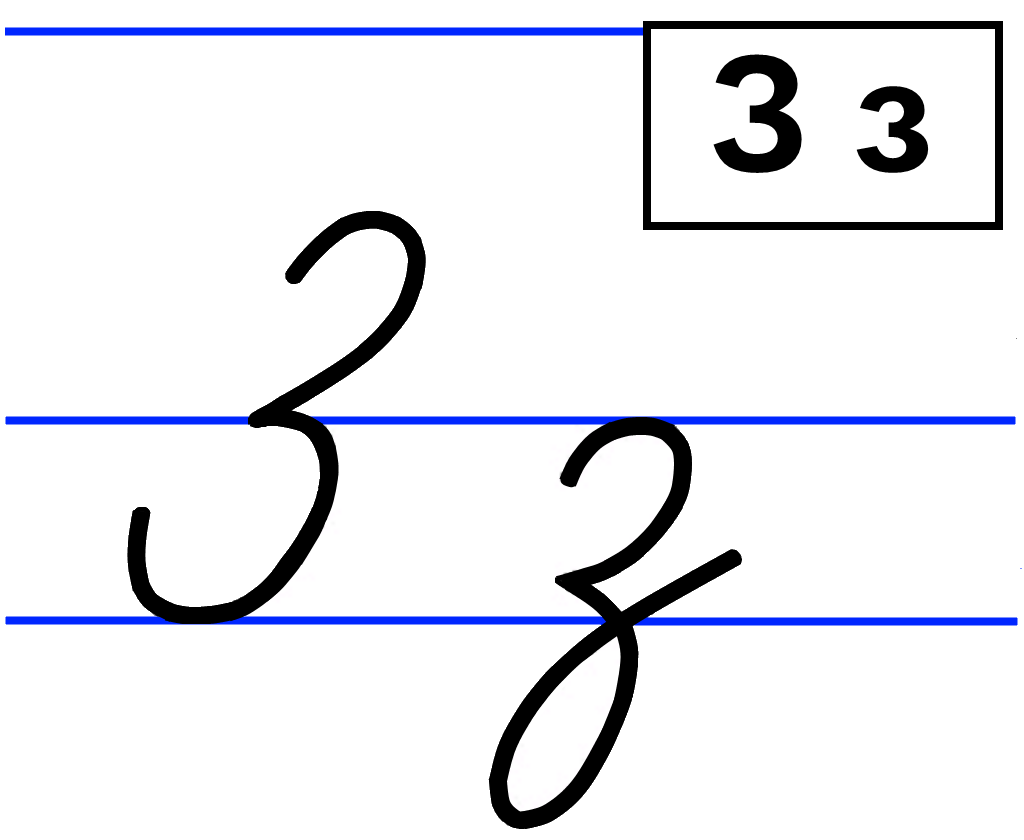 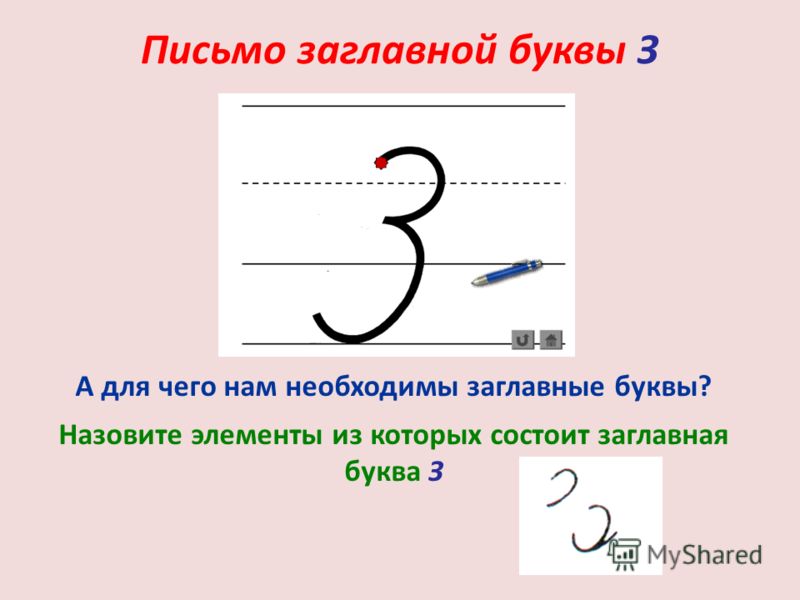 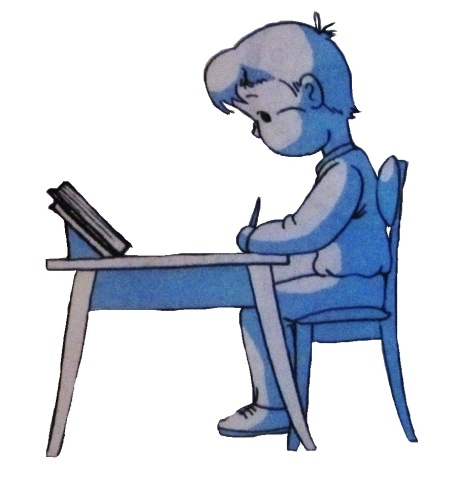 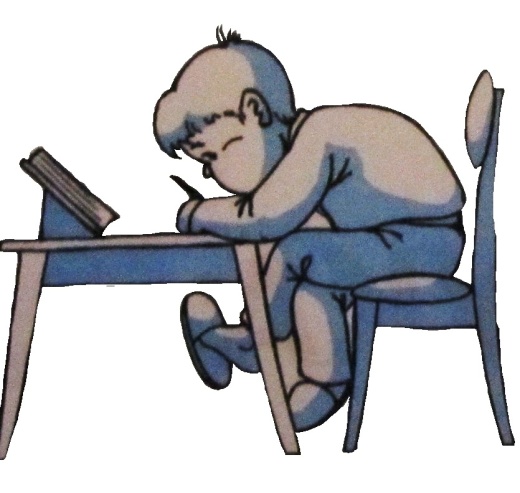 Как сидеть за столом
Так неправильно.
Так правильно
Как расположить тетрадь
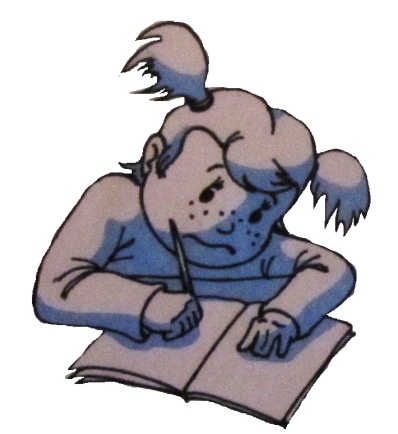 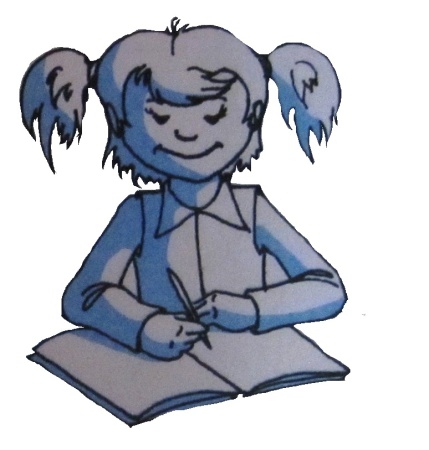 Так неправильно.
Так правильно
Как держать ручку
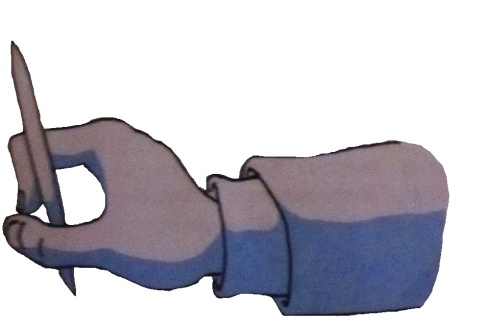 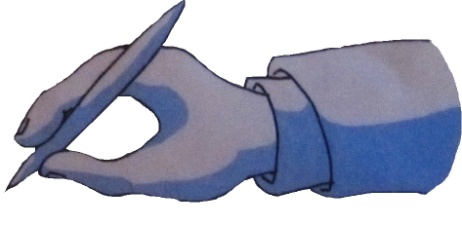 Так неправильно.
Так правильно
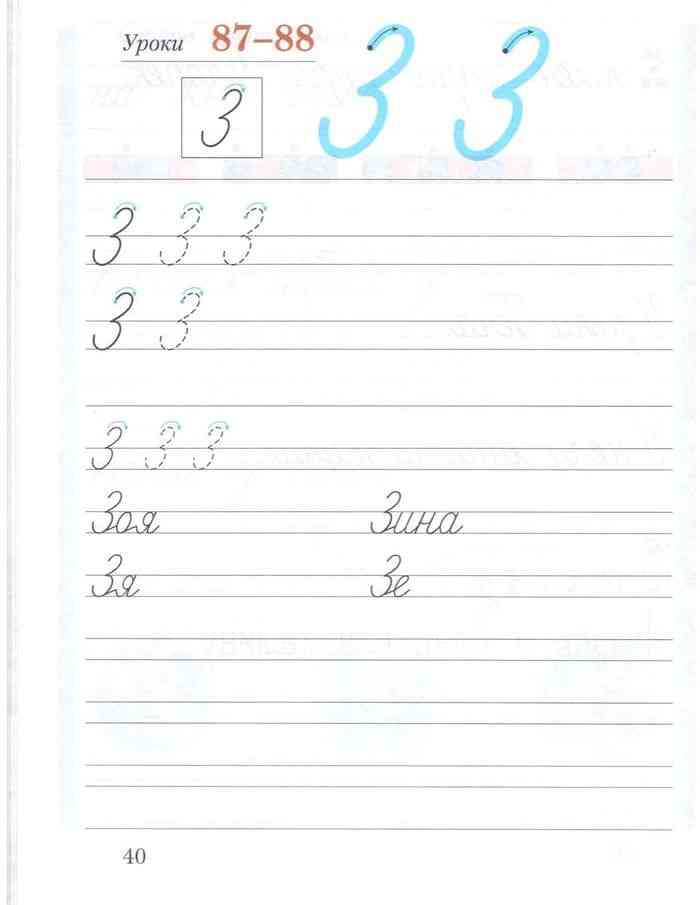 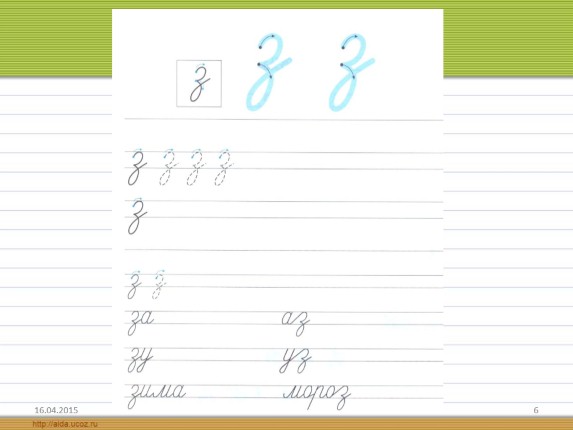 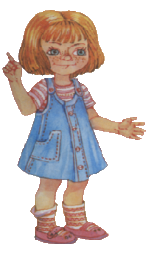 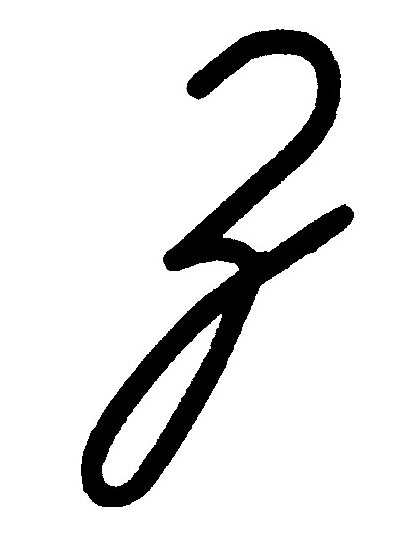 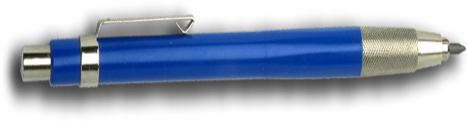 [Speaker Notes: И – раз – и – два – и]
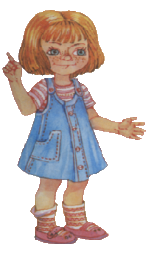 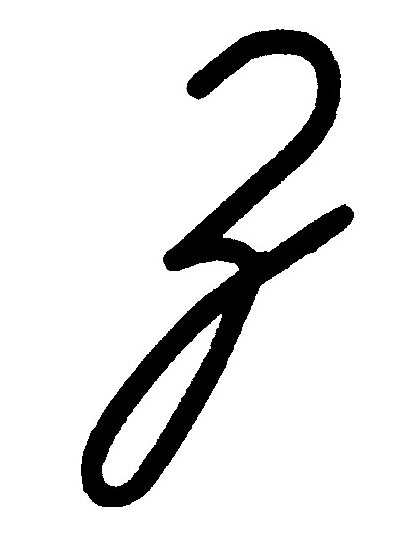 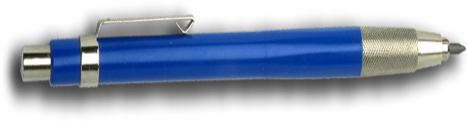 [Speaker Notes: И – раз – и – два – и]
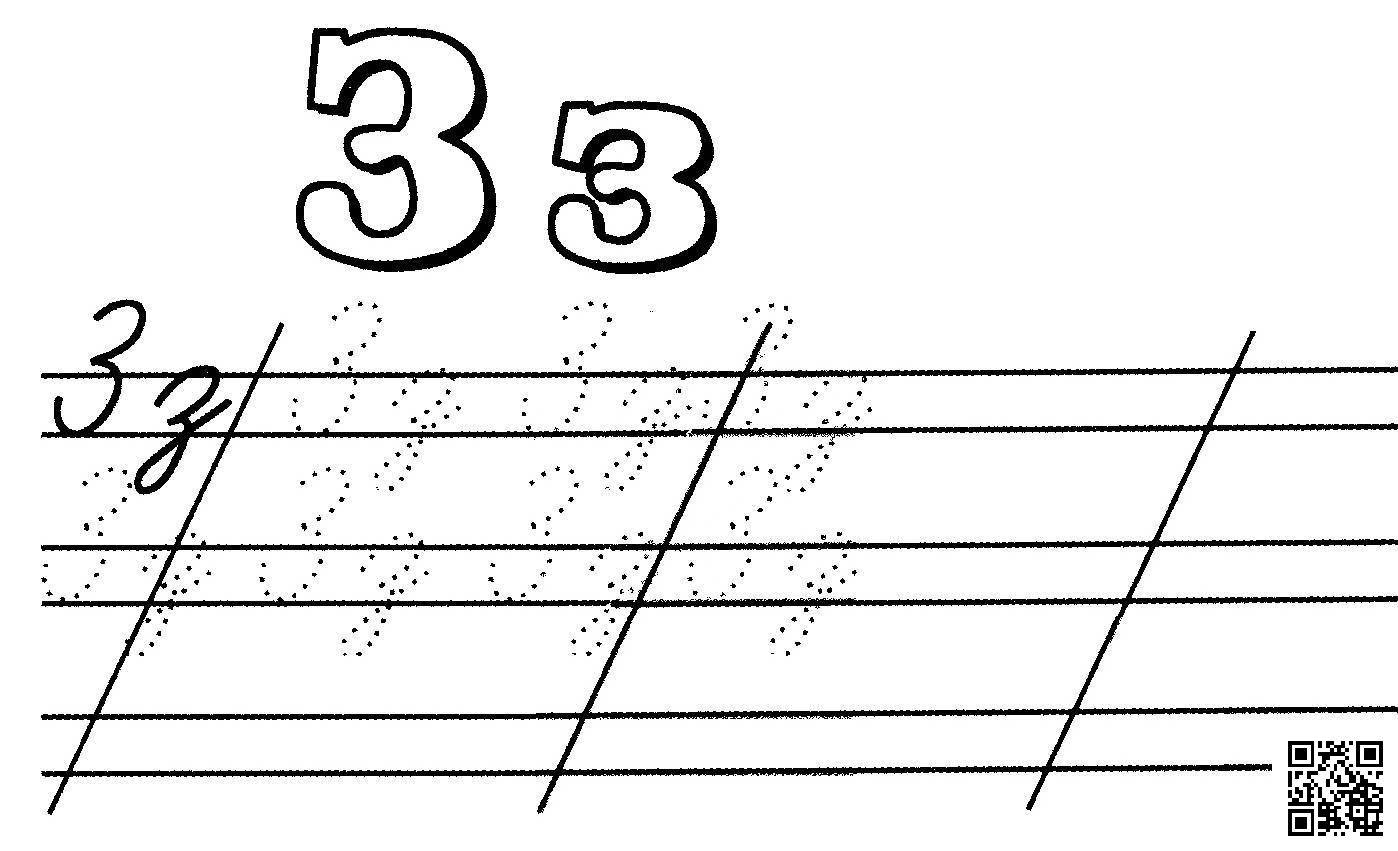 Молодцы! 
Спасибо за внимание!
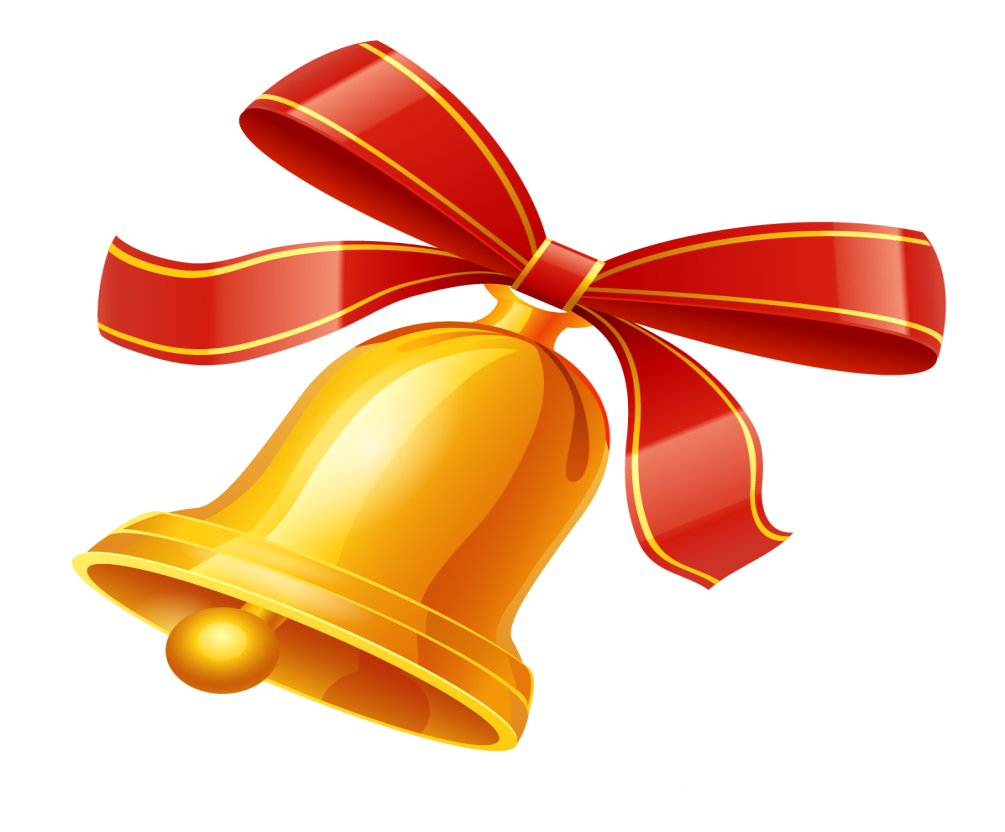